Welcome toYear four
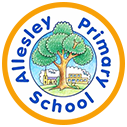 The Year Four Team
Mrs Fatile and Miss Fossey
Mrs Callaway and Mr Knight
Transition
Your children will be meeting their new teacher  on Monday 10th July in the morning.
They will see their new  learning environment and meet with their new teaching team.
They will also find out about the highlights and key events in Year 4.
Next steps for us
Getting to know your child

If there is anything you think we should know; please tell us – eg. Medical information, anything important that you feel we should know that may impact on them in school.
What are we aiming for?
The children to further develop a love for learning
Be happy in school
To be confident in their ability and proud of their achievements
Maintain a positive mindset in their approach to learning
To be the best version of themselves when they leave us next year
Maths
Multiplication and Division facts for all times tables up to 12
MTC - national times tables tests
Support at home to learn these is essential.


White Rose Maths
English
In English, the children will continue to work on the grammar skills already covered previous years and progressing to the Year 4 expectations.

READING – spotlight on reading 
Children should be reading a range of materials as often as possible, and recording their reading in their diaries. 

Books can be changed in school as they finish them.
 
Year 3 and 4 word lists – as well as Year 1 and 2 Common exception words for those who have not secured the knowledge of these yet.
Grammar
Grammar is an important element of measuring the children's progress and attainment in writing, so it is essential that they secure and consistently use aspects taught in previous years, such as full stops and capital letters.

Without these – they are unable to achieve age appropriate standards.
Year 4 Learning
Themes – Saxons and Vikings, Volcanoes and Tudors.

Science – Sounds, Electricity, States of Matter,  Living Things and their Habitats and Animals Including Humans.

In addition, we will cover;
PSHE, RE, Computing, Art, Music, D&T
PE & Games
Tuesday and Friday – with a caveat!

These days may be subject to change.

Sports coaches!

Look out for Parent Mails to inform you of changes.
Spelling and Homework
Spelling pattern or rule
‘Checks’ on a Friday or Monday – New spellings sent home in a Pink book
Common Exception Words

Homework – spellings including learning rules, reading and times tables.
Practical things
Naming jumpers
Tying shoe laces
Name your child’s clothing!

Getting in touch with us:   
Talk to us on the playground at the end of the day
admin@allesley.coventry.sch.uk
Useful websites
https://home.oxfordowl.co.uk/
This has all the Year 4 expectations on it.

https://www.bbc.co.uk/bitesize/levels/z3g4d2p

https://www.allesleyprimary.co.uk/
Thanks for coming